November 2019
WG11 Opening Report Snapshot Slides November 2019
Date: 2019-11-10
Authors:
Slide 1
Robert Stacey, Intel
November 2019
Abstract
This presentation contains the IEEE 802.11 WG snapshot slides for the November 2019 session:
Editors Meeting
ANA
AANI SC
ARC SC (Acrhitecture)
Coex SC
PAR Review SC
WNG SC (Wireless Next Generation)
JTC1
TGmd (Maintenance)
TGax (High Efficiency WLAN)
TGay (Next Generation 60 GHz)
TGaz (Next Generation Positioning)
TGba (Wake-Up Radio)
TGbb (Light Communication)
TGbc (Broadcast Serverices)
TGbd (Next Gen V2X)
TGbe (Extremely High THroughput)
RCM TIG (Random and Changing MAC addresses)
SENS TIG (Sensing)
Slide 2
Robert Stacey, Intel
November 2019
Editors meeting
Roll Call / Contacts / Reflector
Go round table and get brief status report
Draft Numbering
802.11 Mandatory Draft Review before SB
WG Style Guide for 802.11 draft 09/1034r14
TGba MDR report 19/1765
Review WG Style Guide
Slide 3
Peter Eccelsine, Cisco
November 2019
ANA Status
The latest database is 11-11/0270r50 (November 2019)
Changes since last meeting:
TGba releases and 1 allocation
TGax allocations
TGmd allocations and new resource: Extended RSN Capabilities.
Pending changes:
None
Slide 4
Robert Stacey, Intel
November 2019
802.11 AANI SC – November 2019
Goals: 
Review: the AANI SC Background and Status
Contribution: “Initial technical draft report on interworking between 3GPP 5G network & WLAN”  - Hyun Seo OH (ETRI)
802.11ax IMT-2020 simulation results/discussion:
11-19/1284r1 “Summary of 802.11ax Self Evaluation for IMT-2020 EMBB Indoor Hotspot and Dense Urban Test Environments” – Sindhu Verma (Broadcom)
Report status of: “Press release” on 802.11ax IMT-2020 performance
Agenda: See 11-19/1744 for additional background and details
AANI SC is scheduled to meet for 1 sessions: Tue: AM2
Note: Nendica: “IEEE 802 network enhancements for the next decade” Industry Connections Activity is meeting this week.
Slide 5
Joseph Levy, Interdigital
November 2019
802.11 ARC – November 2019
Meeting slots: Tuesday PM2, Wednesday AM1, Thursday PM2
Agenda items:
Update on external coordination/monitoring:
IEEE 1588, 802.1AS (802.1ASrev) and use of 802.11 FTM – Shim layer?
Discuss 1588/802.1AS with TGaz experts on Wed AM1
IETF/802 coordination
“What is an ESS?”: 11-18/1051r7
“What is a STA?” (per REVmd discussion: 11-19/0106r0)
Annex G (purpose and value?, work to update or work to deprecate?)
MLME-RESET, versus MLME-JOIN and MLME-START (and MLME-SCAN?)
Consider 802.11 in a Deterministic Network
AP/DS/Portal architecture and 802 concepts
Other TG new architecture concepts:
TGbe (EHT) multi-band/multi-link operation architecture
TGbc (Broadcast) unassociated broadcast, broadcast reception
Monitor TGbd’s activities in support of IEEE 1609
Slide 6
Mark Hamilton, Ruckus/CommScope
November 2019
The IEEE 802.11 Coex SC will formally meet twice in Hawaii in Nov 2019
The Coex SC is working based on agreed goals
Discuss the use of PD, ED or other 802.11 coexistence mechanisms with the goal of promoting “fair” use of unlicensed spectrum
Promote an environment that allow IEEE 802.11ax “fair access” to global unlicensed spectrum 
The Coex SC is formally meeting twice this week
Coex SC meeting on Wed PM1
Coex SC meeting on Thu PM1
Slide 7
Andrew Myles, Cisco
November 2019
The IEEE 802.11 Coex SC will focus on “important” issues from Coex Workshop
Agenda items (11-19-1763) to be addressed include:
Review of inbound/outbound LSs
Outbound LS in relation to Coex Workshop
Inbound LS from ETSI BRAN on CW updates
Review of recent ETSI BRAN activities
Chair election
EN 301 893 issues (5 GHz)
EN 303 687 issues (6 GHz)
Review of recent 3GPP RAN/RAN1 & WBA activities
Discussion of extension of Coex SC charter 
Motions (Thu PM1 only, if required)
Slide 8
Andrew Myles, Cisco
November 2019
PAR Review SC –  November 2019Chair: Jon Rosdahl
Draft Agenda:
802f Amendment : YANG Data Model for EtherTypes, PAR and CSD
802.1AEdk Amendment: MAC Privacy protection, PAR and CSD
802.1CS Standard - Link-local Registration Protocol, PAR modification and CSD modification
802.3ct -Amendment - 100 Gb/s Operation over DWDM systems,  PAR modification and CSD modification
802.3cw - Amendment - 400 Gb/s Operation over DWDM systems, PAR and CSD 
802.3cx - Amendment - Improved Precision Time Protocol (PTP) timestamping accuracy, PAR and CSD 
802.15.7a - Amendment - Defining High Data Rate Optical Camera Communications (OCC), PAR and CSD
802.16t - Amendment - Fixed and Mobile Wireless Access in Narrowband Channels, PAR and CSD
Slide 9
Jon Rosdahl, Qualcomm
November 2019
802.11 WNG – November 2019
Tuesday 12 November AM1 (08:00-09:00)
Announcements
Approval of Minutes
Presentations
“Priority Access Support in IEEE 802.11be: What and Why?” – Subir Das (Perspecta Labs)
Plans for January 2020
Chair will make a call for presentations in advance
Adjourn

802.11be will begin a session at 09:00
Current agenda is document 11-19/1735r1
Jim Lansford, Qualcomm
Slide 10
November 2019
IEEE 802 JTC1 SC will meet only once in Hawaii in Nov 2019
Agenda items (11-19-1731) addressed this week(Tue PM1) will include “the usual”:
Review extended goals
Review status of SC6 interactions
Review liaisons of drafts to SC6 
Review notifications of projects to SC6
Review status of 60 day/FDIS ballots
Review SC6 activities
Preparation for SC6 meeting in London in early 2020 
The meeting will be relatively light due to problem at ISO
Slide 11
Andrew Myles, Cisco
November 2019
IEEE 802 has 94 standards in or through the PSDO pipeline
FDIS ballots
802.11ak/aq/AJ waiting for FDIS ballot start
All ballots have been delayed by a problem at ISO
IEEE-SA reports that the problem has been resolved and that the ballots will restart soon
Slide 12
Andrew Myles, Cisco
November 2019
TGmd – Snapshot slide
Overall Status: LB245 on P802.11REVmd D3.0 Passed
Result: 96.3% approval, 30 comments received
D3.0 incorporates all approved amendments 
Since September 2019 meeting
One teleconference held
2nd recirculation Working Group letter ballot held
November 2019 meeting goals (2 timeslots):
Complete LB245 comment resolution
Plans for November 2019 – January 2020: Additional WGLB recirculation(s), Initial SA ballot
Prepare presentation supporting request to EC for approval to forward P802.11REVmd to SA Ballot
Agenda: 11-19-1730
Slide 13
Dorothy Stanley, HP Enterprise
November 2019
TGax – November 2019
Draft 5.0 completed recirculation ballot on October 24. The approval percentage was 93.8%. 558 comments were receive (including those on the CAD). 166 editorial, 385 technical, and 7 general.

The TG Coexistence Assurance document was approved by the 802.19 WG (78%)  
Agenda for this meeting is available  in document 11-19/1732.
https://mentor.ieee.org/802.11/dcn/19/11-19-1732-00-00ax-tgax-november-2019-meeting-agenda.pptx
Slide 14
Osama AboulMagd, Huawei
November 2019
TGay – November 2019
LB246 comment resolution (third recirculation working group letter ballot (WGLB) on D5.0) 
Passed with an approval rate of 98.86%, 2 technical comments and 5 editorial comments
Consider draft readiness for a recirculation WGLB with unchanged draft
Consider draft readiness for an initial Standards Association (SA) ballot 
Review report to EC on approval to go to SA ballot
Technical presentation, if time permits
Slide 15
Edward Au, Huawei
November 2019
NGP TG AZ – Nov. 2019TGaz Next Generation Positioning
Current status:
In comment resolution post LB240.
Outstanding roughly 200 technical and 50 editorial comment.
TG had a 3 day ad-hoc and met for four 1.5 hrs telecons:
Reviewed resolution for 122 technical comments, which awaits motioning.
Remaining for review 85 technical and 50 editorial.
Published a new draft, D1.5, incorporating comment resolutions from the Vietnam meeting.

Upcoming milestones/approved plan:
Expect to go to re-circulation out of the Hawaii meeting – high.
Group will meet for 7 meeting slot plus 1 ad hoc slot to meet this goal.
Slide 16
Jonathan Segev, Intel
November 2019
NGP TG AZ – Nov. 2019TGaz Next Generation Positioning
Agenda: 
Expected to meet for 8 meeting slots this week.
Refer to submission 11-19/1713.
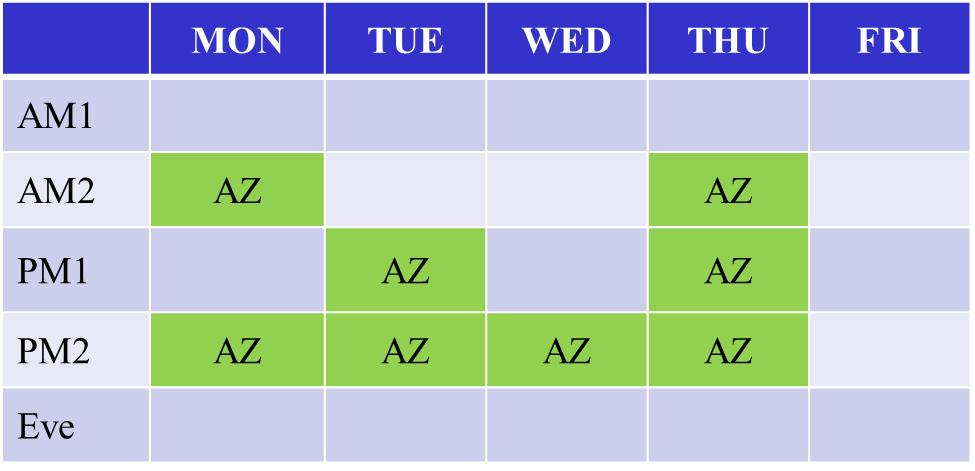 Slide 17
Jonathan Segev, Intel
November 2019
TGba (Wake-up Radio)
In September meeting:
Completed comment resolution on D3.0 (LB241); Approved 15-day WG recirculation letter ballot on D4.0 (LB243); Agenda: doc:11-19/1418r9
LB 243 results (closed on October 15)
Results: 238 Approve, 27 Disapprove, 24 Abstain; Approval rate: 89.8%
1 member changed vote to approve after the LB; updated approval rate = 90.19%
Total 146 comments received: 100 technical, 43 editorial, 3 general
10 disapprove voters submitted a same/similar comment
Another 4 disapprove voters submitted a same/similar comment
MDR (mandatory draft review) started on D4.0 in October and expected to be done this week
Three teleconference calls: assigned comments and reviewed 23 comments; 92 comments left
Plan for this meeting
	Complete comment resolution on D4.0; Approve 3rd WG recirculation letter ballot on D5.0; Review timeline
Slide 18
Minyoung Park, Intel
November 2019
TGbb – Light Communication
TGbb will discuss:
Draft D0.1
Evaluation Framework document
Hear PHY text proposals
Hear MAC proposals
Conference call schedule
Timeline
Six (6) meeting slots for the Nov. 2019 session
Mon – AM1, PM1 ; Tue – PM1; Wed – AM1, PM2 ; Thur – AM1
Proposed Agenda in doc. 11-19/1734
Slide 19
Nikola Serafimovski, pureLiFi
November 2019
TGbc - Broadcast ServicesChair: Marc Emmelmann
Progress since September 2019:
1 telephone conference
Submission on SFD text
Technical discussion on TESLA
November Goals:
Discuss submissions for SFD
Increase technical level of detail for agreed SFD content	
3 Meeting slots:  Mon PM2; Tue AM2; Thu PM2
Agenda: 11-19/1747
Meeting / Chairs slides: 11-19/1748
Slide 20
Marc Emmelmann, Koden-TI
November 2019
TGbd - November 2019
Since the Sep 2019 meeting
Sep meeting minutes is available  here
The Tech Editor has called for contributions for draft spec text proposal
1 teleconferences was held and the TC minutes is available here
One presentation regarding interface with upper layer was presented and
Spec draft preparation progress was updated
Potential joint meeting with IEEE 1609 was discussed

Goal of 2019 Nov meeting
4 sessions scheduled for TGbd during Nov meeting including one adhoc sessions
Update of spec draft proposal preparations
Approve updated FRD and SFD
Complete presentations submitted for the week 
Approve the updating of FRD and SFD
Approve the proposal for spec draft D0.1
Timeline review
Agenda for TGbd Nov meeting is available as in the latest revision of 11-19/1741
Slide 21
Bo Sun, ZTE Corporation
November 2019
TGbe – November 2019
From September F2F meeting
Approved the creation of two ad-hoc groups  (MAC and PHY)
Held elections and confirmed the appointment of 2 ad-hoc chairs per ad-hoc group
Discussed technical submissions covering a wide range of topics
Ran straw polls on 15 submissions that were presented during the conference calls
Completed presentations of submissions in back-logged queue (past presentations)
Discussed 13 new technical submissions on a variety of topics
Ran several motions for inclusion of preliminary concepts to TGbe SFD

Goals for November F2F meeting
Presentation of technical submissions

Agenda is available in 11-19/1722
Slide 22
Alfred Asterjadhi, Qualcomm
November 2019
RCM TIG – November 2019
Two teleconferences organized:
15 October, 2019. Minutes: 11-19/1768r0. 
29 October, 2019:
Working on the draft report:
Draft posted in doc. 11-19/1442r5.
Goals:
Finalizing discussions on 11-19/1789.
Finalizing discussion on use-cases and Section 4 (remedial measures).
Finalizing discussion on recommendation in Section 5.1(!)
Finalize report!
Agenda/chair deck for this meeting is available in doc. 11-19/1741r0.
Three sessions scheduled in the week : 
Tue 12 Nov PM1 and EVE
Thu 13 Nov AM1
Slide 23
Amelia Andersdotter, Article19
November 2019
SENS TIG – November 2019
Progress since September F2F meeting
2 teleconference calls were held
Discussed 6 technical submissions covering the following topics
Usage models, use cases
Broad Market Potential
Technical feasibility
Measurement and evaluation results
Technology and standardization gaps to support WLAN sensing

Goals for November F2F meeting
3 sessions scheduled for SENS TIG (Mon PM2, Tus PM2, Thu AM2)
Presentation of technical submissions
Form a recommendation to the 802.11 WG, about the way forward of SENS TIG
Based on the consensus of recommendation from the  SENS TIG, the TIG chair, on behalf of the TIG, will give a presentation and run a motion, during the closing plenary.

Agenda is available in 11-19/1727
Slide 24
Tony Xiao Han, Huawei